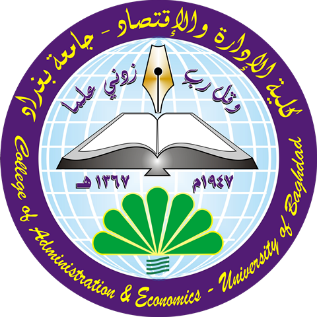 جامعة بغداد
كلية الإدارة والاقتصاد
قسم إدارة الإعمال / الدراسات العليا
دراسة حالة في الإدارة الاستراتيجيةDell Inc.: Changing the Business Model (Mini Case)شركة (Dell):  تغيير نموذج الأعمال (حالة مصغرة).
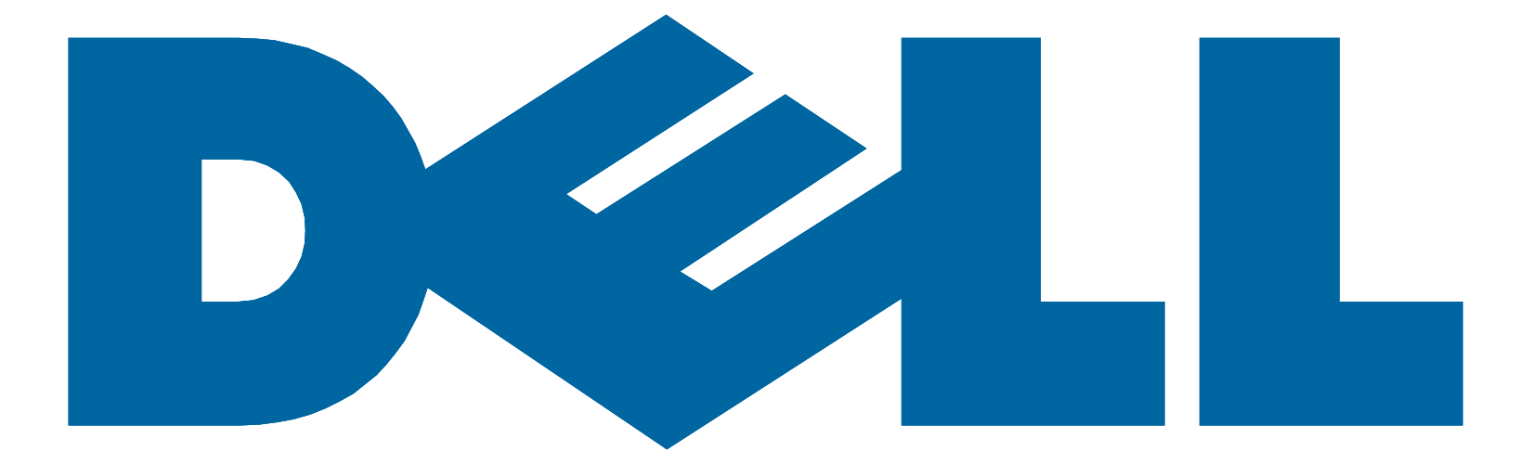 الطالب: مصطفى محمود محمد
دكتوراه إدارة أعمال
الفصل الأول
2018/2019
Overview
DELL INC. was founded in 1984 by Michael Dell at age 19, he bought personal computers (PCs) from the inventory of local retailers, added features such as more memory and disk drives, and sold them out of the trunk of his car. Soon he was selling $50,000 worth of PCs a month to local businesses. Sales during the first year reached $600,000 and doubled almost every year thereafter. After his fresh man year, Dell left school to run the business full time.
By 1995, with sales of nearly $3.5 billion, the company was the world’s leading direct marketer of personal computers and one of the top five PC vendors in the world. In 1996. By 2001, Dell ranked first in global market share and number one in the United State.
Problems of Early Growth
The company’s early rapid growth resulted in disorganization. Sales jumped from $546 million in fiscal 1991 to $3.4 billion in 1995. 

CEO temporarily slowed the corporation’s growth strategy while he worked to assemble and integrate a team of experienced executives from companies like Motorola, Hewlett-Packard, and Apple.
Business Model
Dell’s original business model was very simple: Dell machines were made to order and delivered directly to the customer. The company had no distributors or retail stores. Dell made computers more quickly and cheaply than any other company. 
Dell became the master of process engineering and supply chain management. It spent less on R&D than did Apple or Hewlett-Packard, but focused its spending on improving its manufacturing process. Dell waited until a new technology became a standard. Over time, the technology standardized—the way PCs standardized around Intel microprocessors and Microsoft operating systems.
Management again changed its mind regarding on direct marketing. Dell began shipping its products in 2007 to major U.S. and Canadian retailers, Best Buy. later. it was bay  to over 56,000 outlets worldwide.
Product Line and Structure
Over the years, Dell Inc. has extended its product line to include not only desktop and laptop (listed under mobility) computers, but also servers, storage systems, printers, software, and services, such as infrastructure services. By 2010, net revenue by product line was composed of desktop PCs (25%), mobility (31%), software (18%), servers and networking (11%), services (11%), and storage (4%).
The dell company was reorganized a geographic structure into four global business units based on customers: Large Enterprise, Public, Small & Medium Business, and Consumer. Its 2010 revenue by segment was 27% from Large Enterprise, 27% from Public, 23% from Small & Medium Business, and 23% from the Consumer unit.
The Industry Matures
By 2006, growth in PC sales had slowed to about 5% a year. Sales fell significantly during the “great recession” of 2008–2009 as companies and consumers delayed computer purchases. 
Between 2006 and 2010, HP replaced Dell as the company with the largest global market share in personal computers. Using price reductions, Dell was now battling with Acer for second place in global PC market share.
 PC notebook sales had been falling during 2010, primarily due to the introduction of Apple’s highly featured iPad and the consequent rise in “tablet” PC sales. Dell countered the iPad with a tablet computer called Streak in May 2010, but failed to generate much enthusiasm or sales for this product.
Issues and Strategy
Since 2007, when Michael Dell resumed being the company’s CEO, Dell has made more than 10 acquisitions, cut about 10,000 jobs, to get butter in its product line.
Due to a changing industry, the company’s original business model based on direct sales and value chain efficiencies had been canceled . It was now using the same distribution channels, providers, and contractors as its competitors. 
Complaints about Dell’s service more than doubled in 2005 to 1,533. Although the company successfully worked to improve customer satisfaction by adding more service people, more people meant increased costs. In order to improve the company’s competitive position, Dell’s management adopted a three strategy:
Issues and Strategy
Improve the core business by profitably growing the desktop and mobile computer business and enhancing the online experience for customers.
	Shift the portfolio to higher-margin and recurring revenue offerings by expanding the customer solutions business in servers, storage, services, and software.
	Balance liquidity, profitability, and growth by maintaining a strong balance sheet with sufficient liquidity to respond to the changing industry.
Future Prospects
A number of industry analysts felt that Dell was not well positioned either for a future of low-priced, commodity-like personal computers or one of highly featured innovative digital products like the iPad and iPod. To continue as a major player in the industry, they argued that Dell needed an acquisition similar to HP’s.
Overall, analysts were not sure about the firm’s prospects in a changing industry. Should Dell continue with its current strategy of following the consumer market down in price and adjusting its costs accordingly or, like IBM, should it change its focus to more profitable business services, or, like HP, should it try to do both?
Thanks for attentions
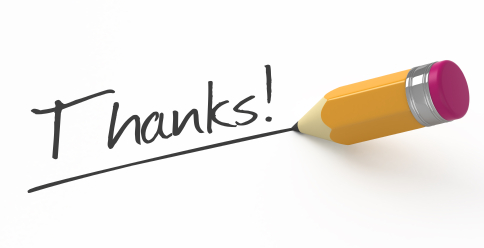 References:
Wheelen, T. L., Hunger, J. D., Hoffman, A. N., & Bamford, C. E. (2017). Strategic management and business policy. pearson.‏ Case 9.